Demand Analysis Working GroupElectric Vehicle Load Shape Design
Alex Lonsdale, Energy Analyst
Date: 7/22/20
Order of Presentation
Background
Worst-Case Scenario
Definition
Modelling
Design Questions

Best-Case Scenario
Definition
Modelling
Design Questions

Closing
2
Background
Stakeholders and Commissioners were interested in examining the grid impacts of worst and best-case EV charging scenarios.
These exploratory scenarios are external to the adopted low, mid, and high cases. 
Exploratory case load shapes were developed separate from the EV Infrastructure Load model (presented at the April DAWG).
CEC’s EV Infrastructure Load model simulates the potential effects of Time-of-use rates on EV charging. Currently, the model generates load shapes specific to IOU forecasting zones.
Exploratory scenario load shapes will be less granular and look at statewide transportation electricity demand.
3
Worst-Case Scenario: Definition
Question:
What are the potential grid system impacts if all EVs were to charge during hours of peak summer demand? 

Definition: 
An hourly load shape scenario in which all vehicles charge during the grid’s on-peak period (4:00-7:00 pm).

Ultimately, this exploratory scenario assesses grid system impact if EV load were distributed across the peak summer period.
4
Worst-Case Scenario Schematic
IEPR 2020 CAISO Hourly Demand Forecast
Worst-Case Scenario
IEPR 2020 TEDF
Daily Charging Electricity Consumption
Worst Case Summer Day  Load Shape
5
Worst-Case Scenario: Modelling Inputs
The IEPR 2020 hourly demand forecast will be used to develop an average summer day load shape, specific to calendar year 2031. Preliminary load shapes using IEPR 2019 data is shown below.
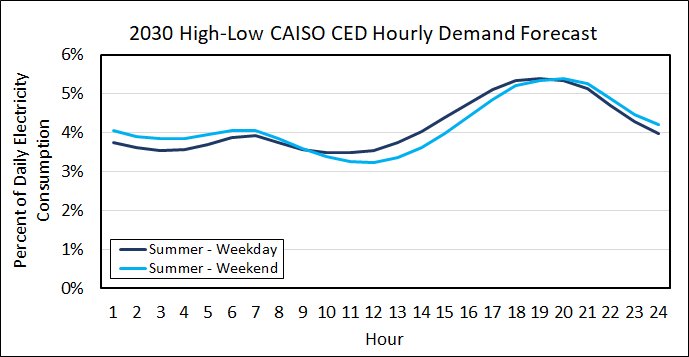 6
Worst-Case Scenario: Modelling Inputs
Daily Charge Consumption:
Daily electricity consumption is derived from the Electric Vehicle Infrastructure Load model’s Base Load Shape and Personal Vehicle Charging Location shares inputs. 

Base Load Shape :
defines the percent of charging specific to weekday and weekend days for each vehicle category. 

Personal Vehicle Charging Location shares:
defines the percent of PEV electricity consumption from single family,  multi-family, and destination charge locations. Use of this input enables residential and commercial sector specific output.

IEPR 2020 Transportation Electricity Demand Forecast:
The transportation electricity demand forecast results for 2031 will serve as a baseline input for determining the magnitude of daily electricity consumption from all vehicle categories.
7
Worst-Case Scenario: Design Questions
Currently, the worst-case modelling strategy focuses on developing a load shape specific to a summer weekday and weekend day. Would stakeholders find similar interests in expanding modelling to include the winter season? 
Load distribution across the on peak period will vary by assumptions made regarding charging capabilities. Are there specific time durations, charging assumptions, or charge profiles that stakeholders would be interested in applying to this scenario?

	Example: A potential worst-case instance may assume vehicles 	charge behavior align with DCFC capabilities.
8
Best-Case Scenario: Definition
Question:
If EV charging was managed with the goal of reducing GHG emissions, what would be the estimated impacts to the grid and corresponding GHG emission reductions? 

Definition: 
A load shape scenario in which vehicle categories with flexible charging behavior charge during hours of lower GHG emission intensity factors.

By aligning charging to hours with lower grid emission factors, EVs may optimize renewable energy generation thereby reducing GHG emissions from the grid.
9
Best-Case Scenario Schematic
Grid Emission Factors
Daily Charging Electricity Consumption
Best-Case Scenario
IEPR 2020 TEDF
IEPR 2020 CAISO Hourly Demand Forecast
Statewide 8760 Load shapes
10
Best-Case Scenario: Modelling Inputs
Mid-Case 2030  Average Grid Emission Intensity Factors:
 Units: Metric Ton CO2/ MWh.
HOURS
Month
Source: CEC staff, Planning and Modelling Unit.
11
Best-Case Scenario: Modelling Inputs
Daily Charging Electricity Consumption:
Consistent with use in the worst-case scenario. Based on inputs from the Electric Vehicle Infrastructure Load model.

IEPR 2020 CED CAISO Hourly Demand Forecast:
Utilized as baseline grid system electricity consumption. EV load profiles will be summed with the CAISO forecast.

IEPR 2020 Transportation Electricity Demand Forecast:
Same as the worst-case use. The transportation electricity demand forecast for 2031 will serve as a baseline input for determining the magnitude of daily electricity demand from all vehicle categories.
12
Best-Case Scenario: Design Questions
PEVs are the focus with respect to load shifting. What are stakeholder's perspectives on adjustable commercial load? Are there specific MD-HD categories? 
Using emission factors as a basis for load distribution enables GHG calculations. What interest is there comparing GHG projections to baseline scenarios? 
Are stakeholders interested in expanding the scope of this exploratory scenario from 2031 to all forecast years?
13
Closing
Thank you for participating in today’s DAWG!
Comments and or questions are encouraged as we continue to develop these exploratory scenarios. 
Contact Information:​
	Email: Alexander.Lonsdale@energy.ca.gov​
	Phone: 916-651-0465​
14